November 2012
Capturing the attention of Generation Y
Steffne Hughes, University of Cape Town
November 7, 2012
Posters session at EDUCAUSE
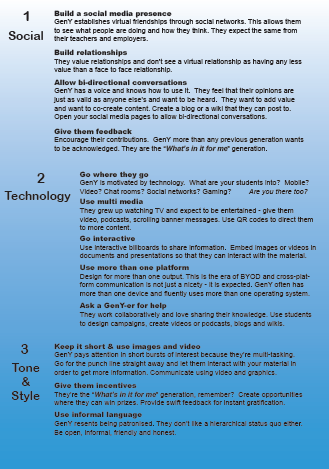 Golden rule: Know your audience
Born between1981-2000
Digital natives
Short attention span
Supreme multi-taskers
Social and participative
Constantly connected
Informal communication style
Audio-visually stimulated
Campaigns aimed primarily at Gen Y students over the last 3 years
Campaigns aimed primarily at GenY
Launch of  ICTS social media
April 2011 - @ICTS_Feedback Twitter acct
Sept 2012 - ICTS Facebook acct
UCT respects copyright
Students (and staff) unaware of copyright, downloading and using copyrighted content
University-wide campaign to educate, inform and persuade
Ran for 3 months
Encouraged debate
Hugely successful albeit strongly challenged
Channels used
Web (ICTS site and corporate site)
Campus newspapers (student and staff)
UCT Radio (campus radio station)
Online quiz with fantastic sponsored prizes
Posters (printed and digital)
Adverts in Varsity student newspaper
Links on campaign web page to videos hosted on South African Federation against Copyright Theft (SAFACT) website
Sample images: UCT respects copyright
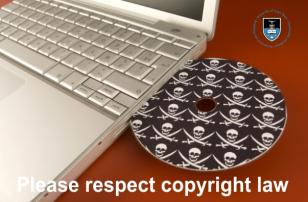 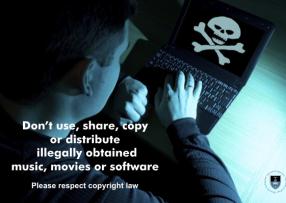 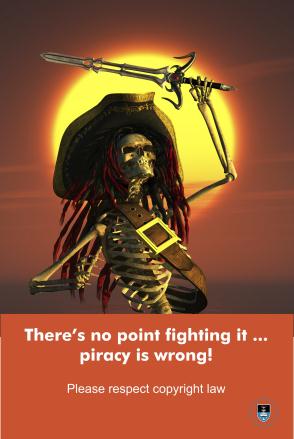 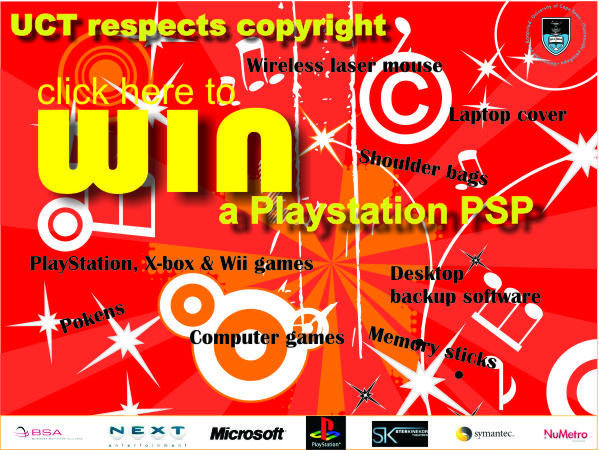 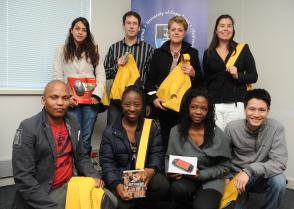 Email migration to myUCT
Ran from Aug 2011 to March 2012
Undergrad students moved to Live@edu mailboxes 
Students had to choose to move when it suited them best within the migration window
First time that 
Large scale comms directed specifically at students
Twitter was used for support (@gomyuct and @icts_feedback)
Sample images: myUCT
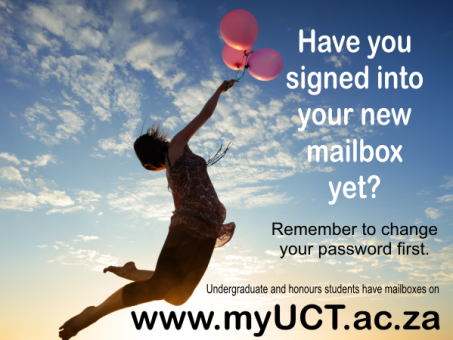 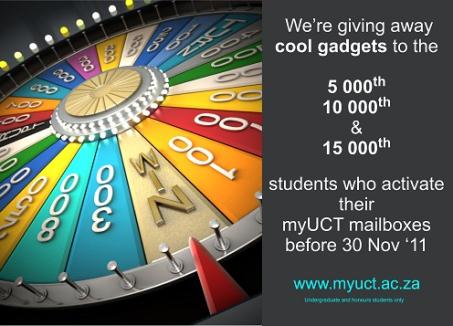 Student Laptop Initiative (SLI)
Launched Nov 2011 and on-going
National scheme amongst participating universities
Harnesses united purchasing power of HEIs
Two vendors selected to provide a range of laptops to students at hugely reduced prices
All finance and support provided by vendors & not institutions
Channels used
Campus newspapers(Monday Paper and Varsity newspaper)
Websites (ICTS and corporate)
Desktop backgrounds in student labs
Digital poster on student LMS (Vula)
Sample images: Student Laptop Initiative
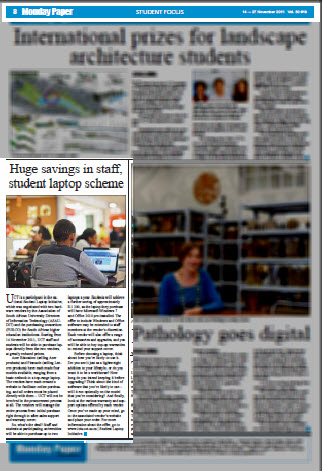 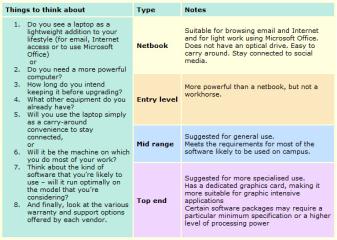 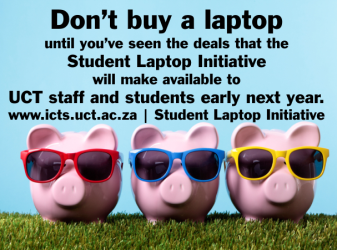 October: Cyber security month
Run for the first time at UCT in Oct 2012
Four themes across four weeks:
Social media safety
Personal cyber safety
Banking and buying safety
Portable and public computing safety
Used as a vehicle to gain following for our social media (Twitter and Facebook)
Multi-media campaign
Channels used
Web (ICTS site and corporate site)
Campus newspapers (student and staff)
UCT Radio (campus radio station)
Twitter & Facebook
Videos produced each week & uploaded to UCT’s YouTube channel
Posters (printed and digital)
QR codes direct to web articles & social media
Cartoons commissioned and used on social media
Sample images: Cyber security month
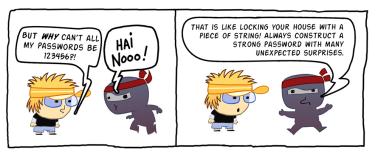 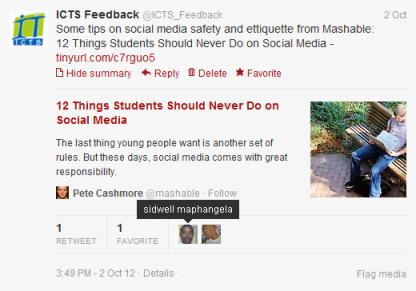 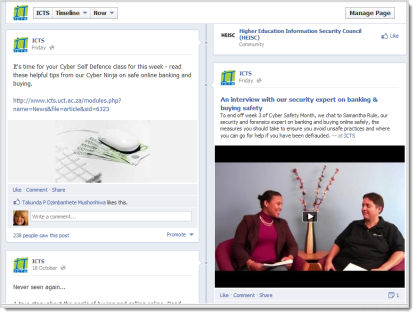 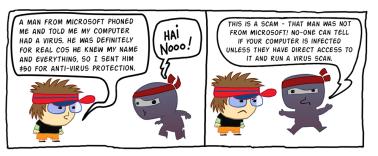 Twitter account: @icts_feedback
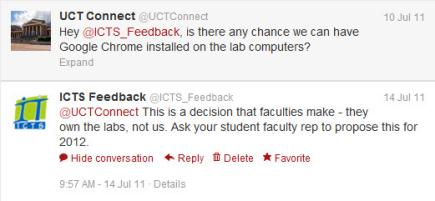 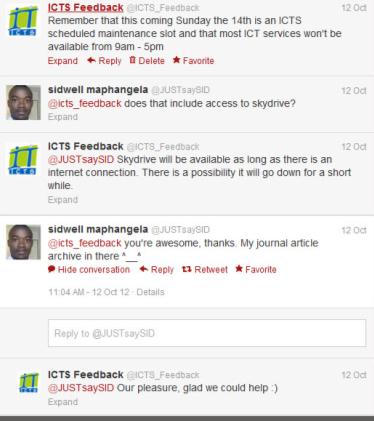 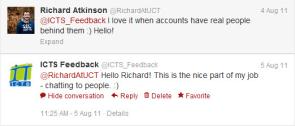 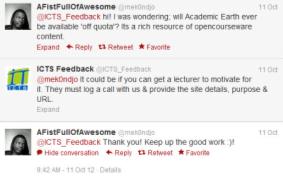 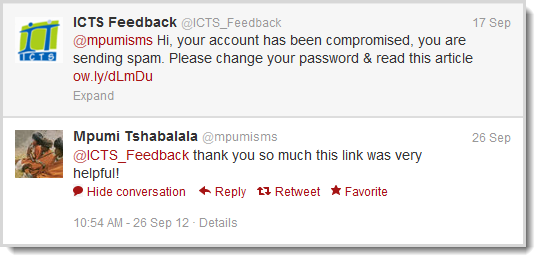 Summary
We are expanding our communication into the student population and creating a community of users 
Our Twitter feed shows more bi-directional communication and is being used for information sharing and basic support 
Our new Facebook page is steadily growing
The challenge is to keep the content fresh and engaging – especially when there is no campaign to sustain interest
We’re still learning… watch this space!